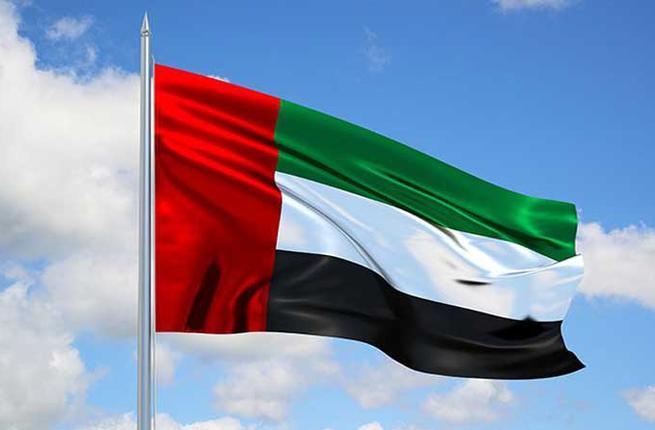 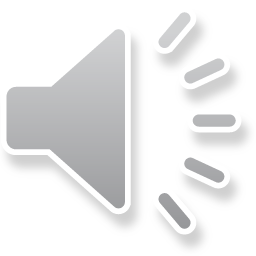 Saturday, October 16, 2021
Saturday, October 16, 2021
السلامة الصحية
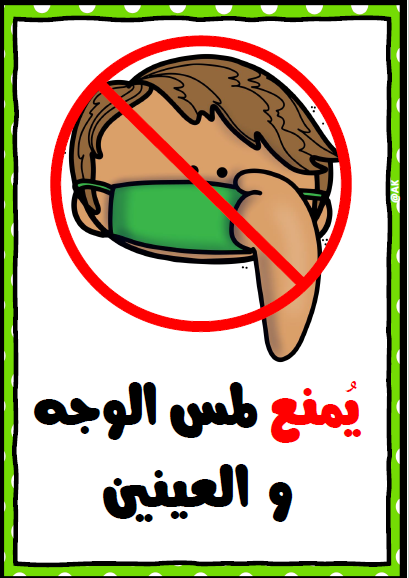 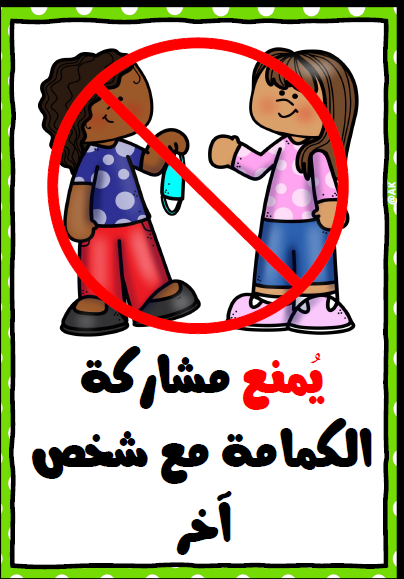 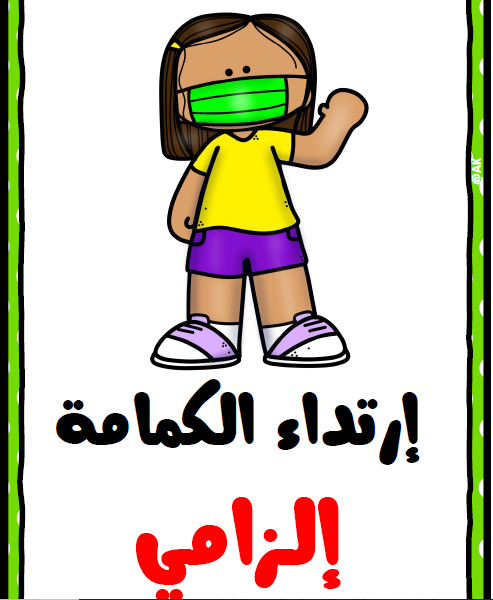 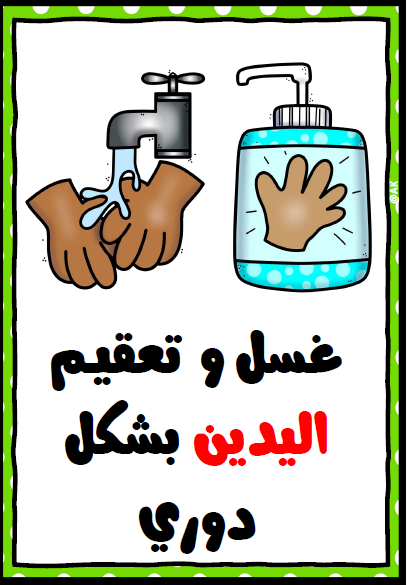 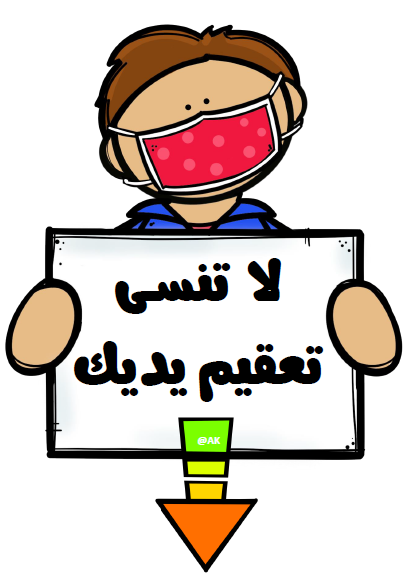 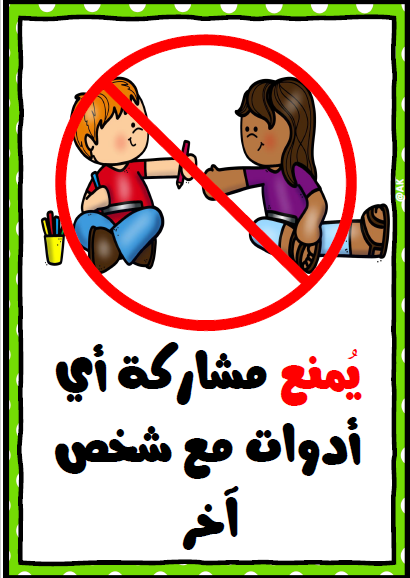 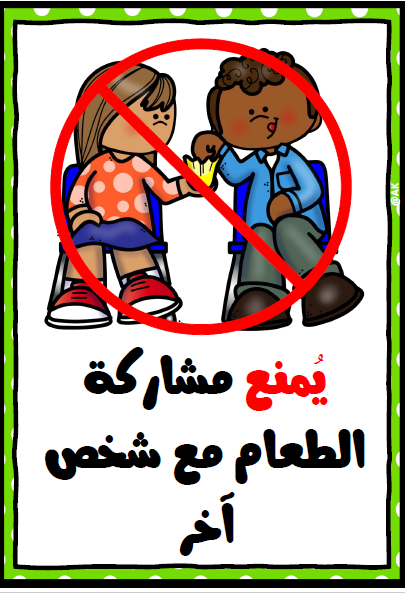 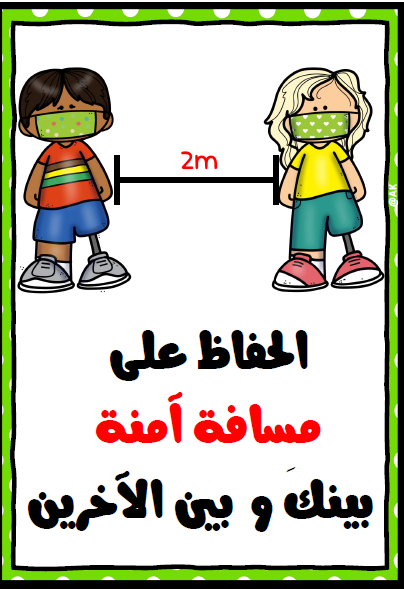 Saturday, October 16, 2021
لنتفق معا على قواعد محددة
المشاركة والتفاعل وتقديم التغذية الراجعة من خلال القنوات الموضحة من قبل المعلم
تحمل المسؤلية واحترام الآخرين وعدم الإساءة لهم أو التعدي على حقوقهم
عدم استخدام الهاتف أو المواقع الآخرى والإنشغال عن الدرس
حضور الحصة كاملة و الاستئذان في حال الحاجة إلى مغادرة الحصة
اتبع تعليمات معلمك دائماً
استمع إلى المتحدث جيداً
لا تتردد في السؤال عن آي استفسار
استأذن عند المداخلة
Saturday, October 16, 2021
تأكد  من وجود جميع احتياجاتك بجانبك 
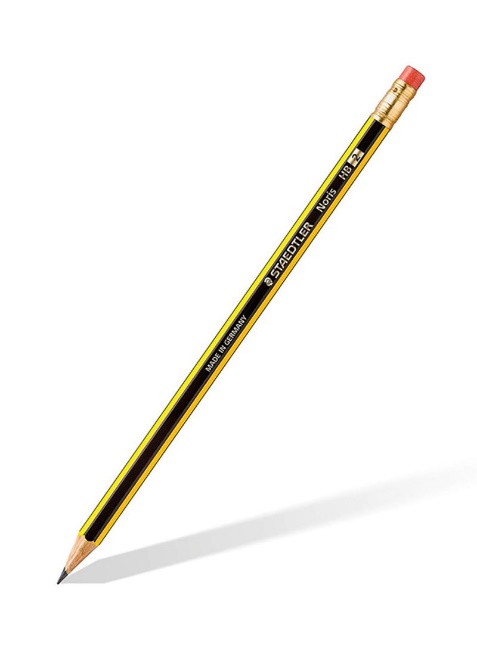 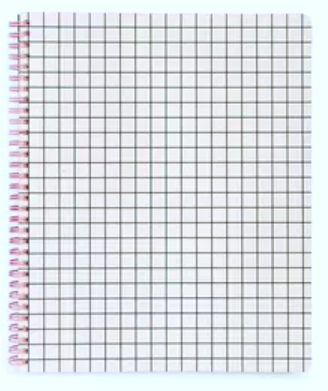 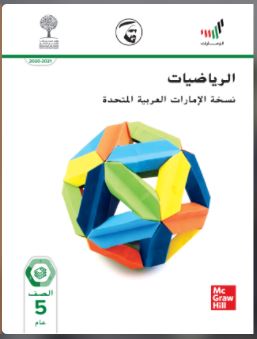 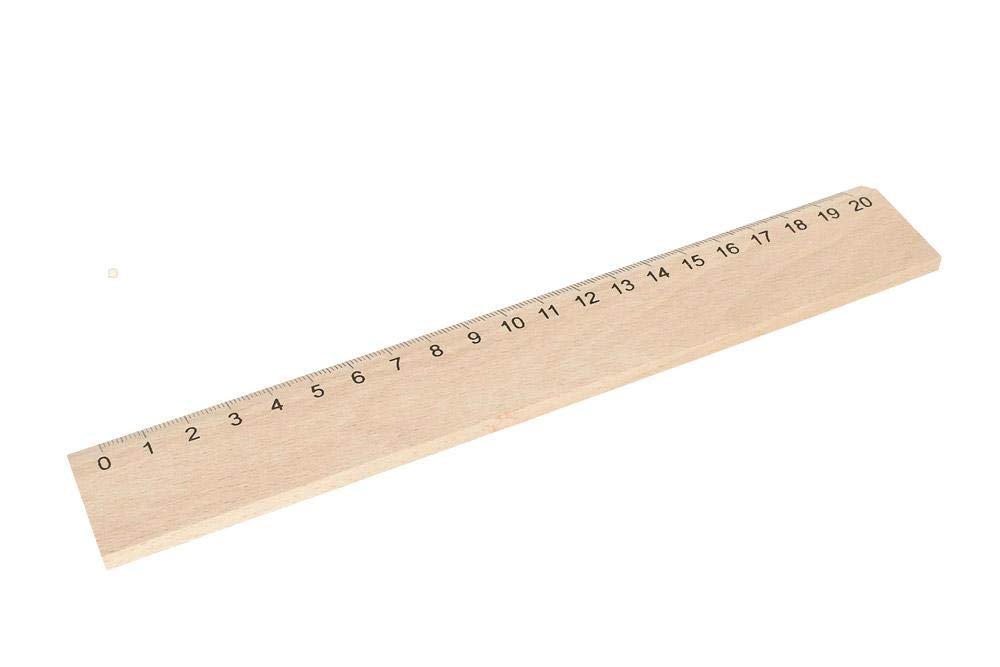 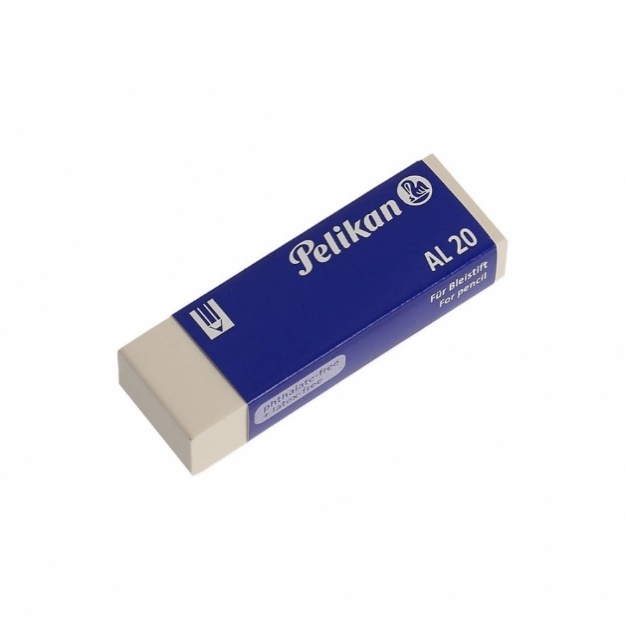 تأكد من الدخول إلى بوابة التعلم الذكي ومنصة ألف 
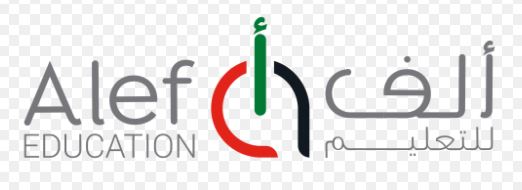 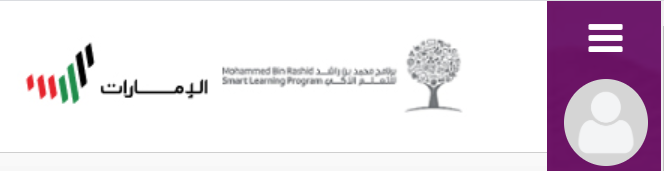 سجل الحضور و الغياب
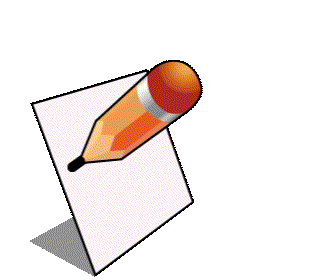 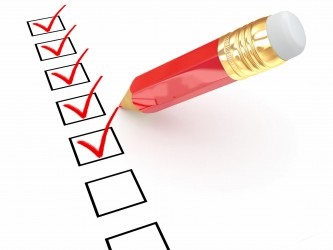 Saturday, October 16, 2021
https://lms.moe.gov.ae/
السلامة الرقمية
Saturday, October 16, 2021
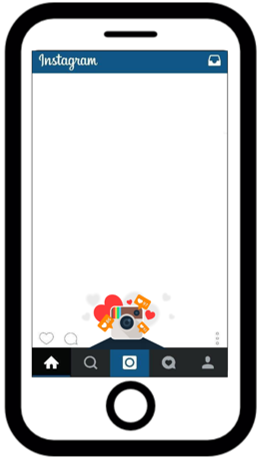 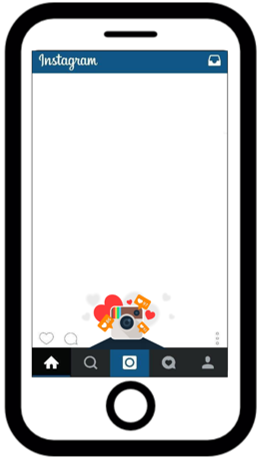 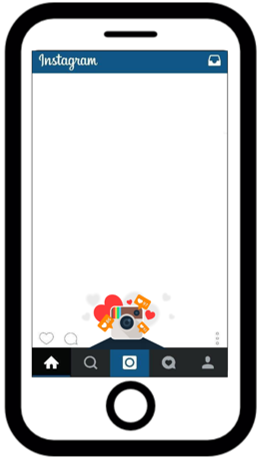 استخدم كلمة سر ولا تقل عن 8 حروف صغيرة وكبيرة وأرقام ورموز خاصة
لا تدخل على روابط مرسلة لك من شخص مجهول
لا تشارك كلمة المرور مع أي شخص
Saturday, October 16, 2021
الخامس
الوحدة 3 : القسمة على عدد مكون من رقمين
قسمة الأعداد الكبيرة
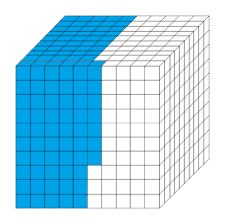 نواتج التعلم
Saturday, October 16, 2021
في نهاية هذا الدرس ستكون قادراً على :
● يقسم الأعداد الكبيرة على أعداد متعددة الأرقام.
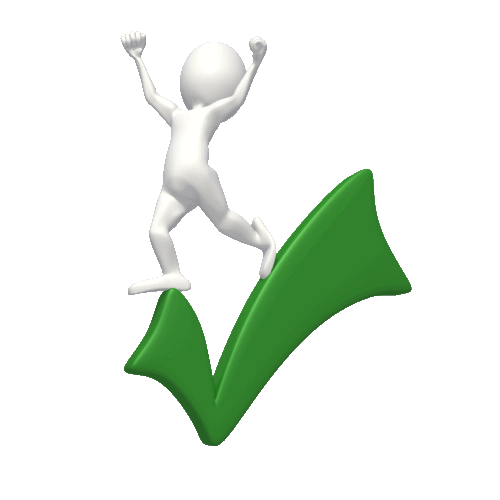 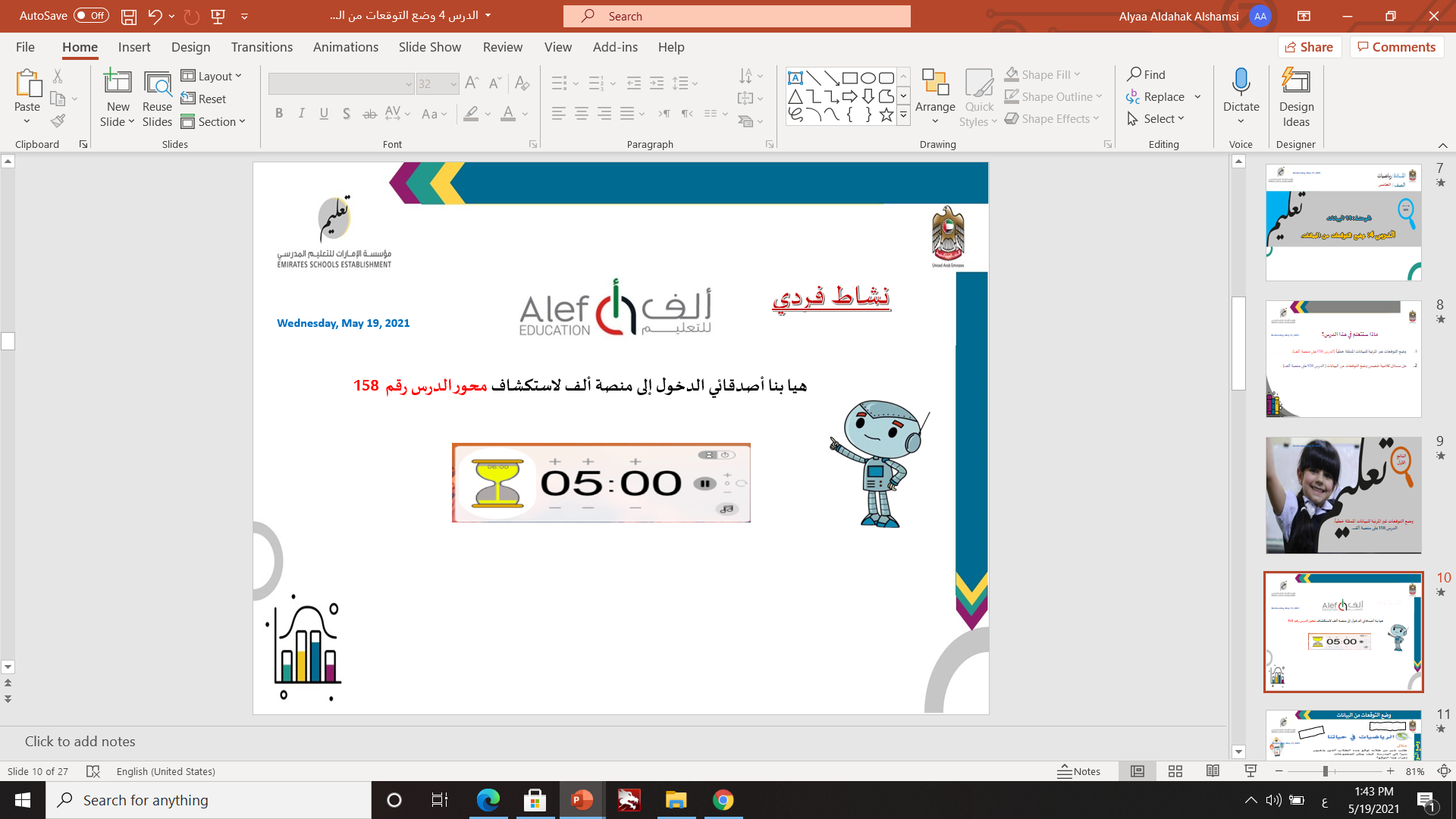 ●يقسم الأعداد الكبيرة على أعداد متعددة الأرقام.
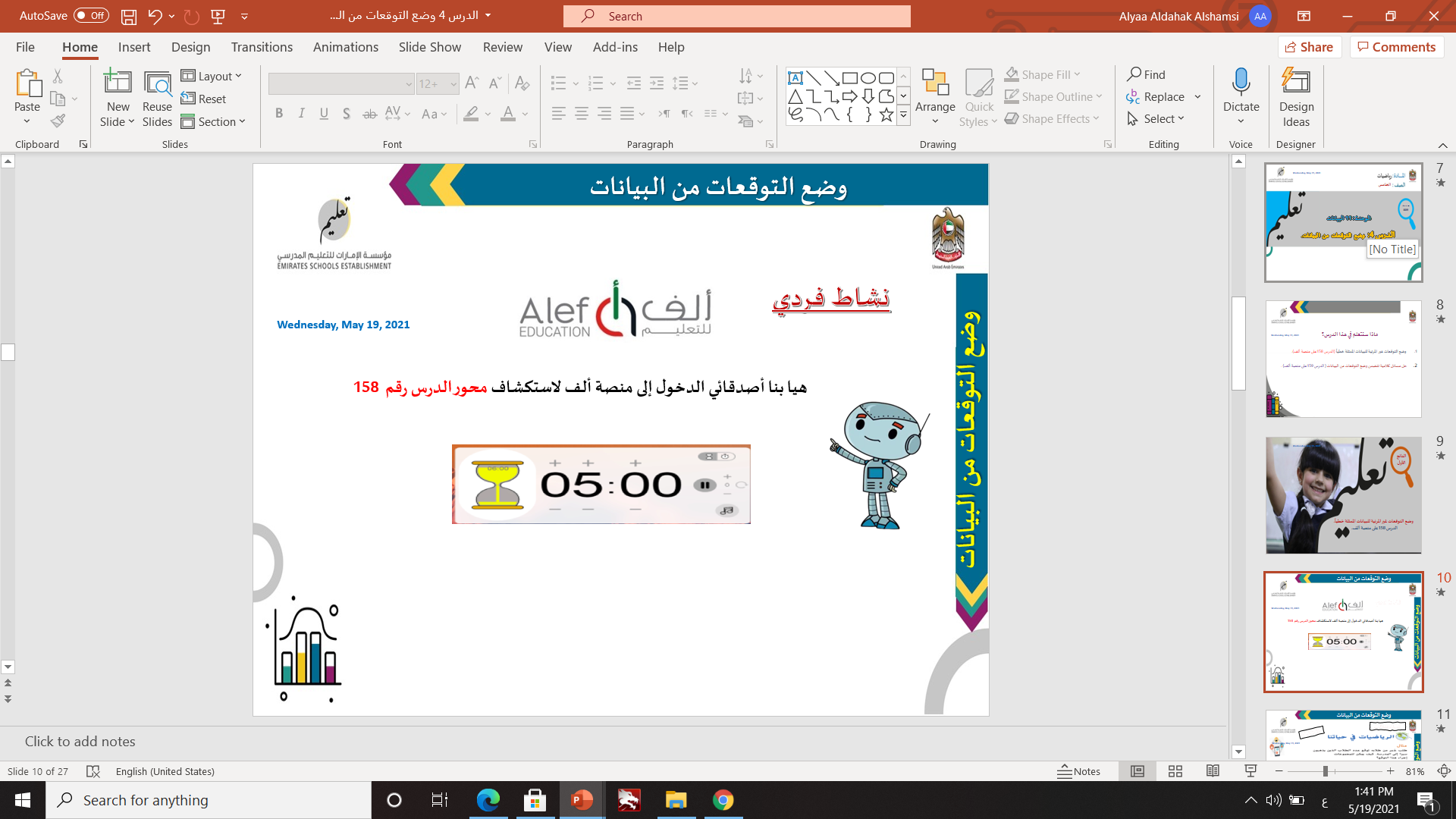 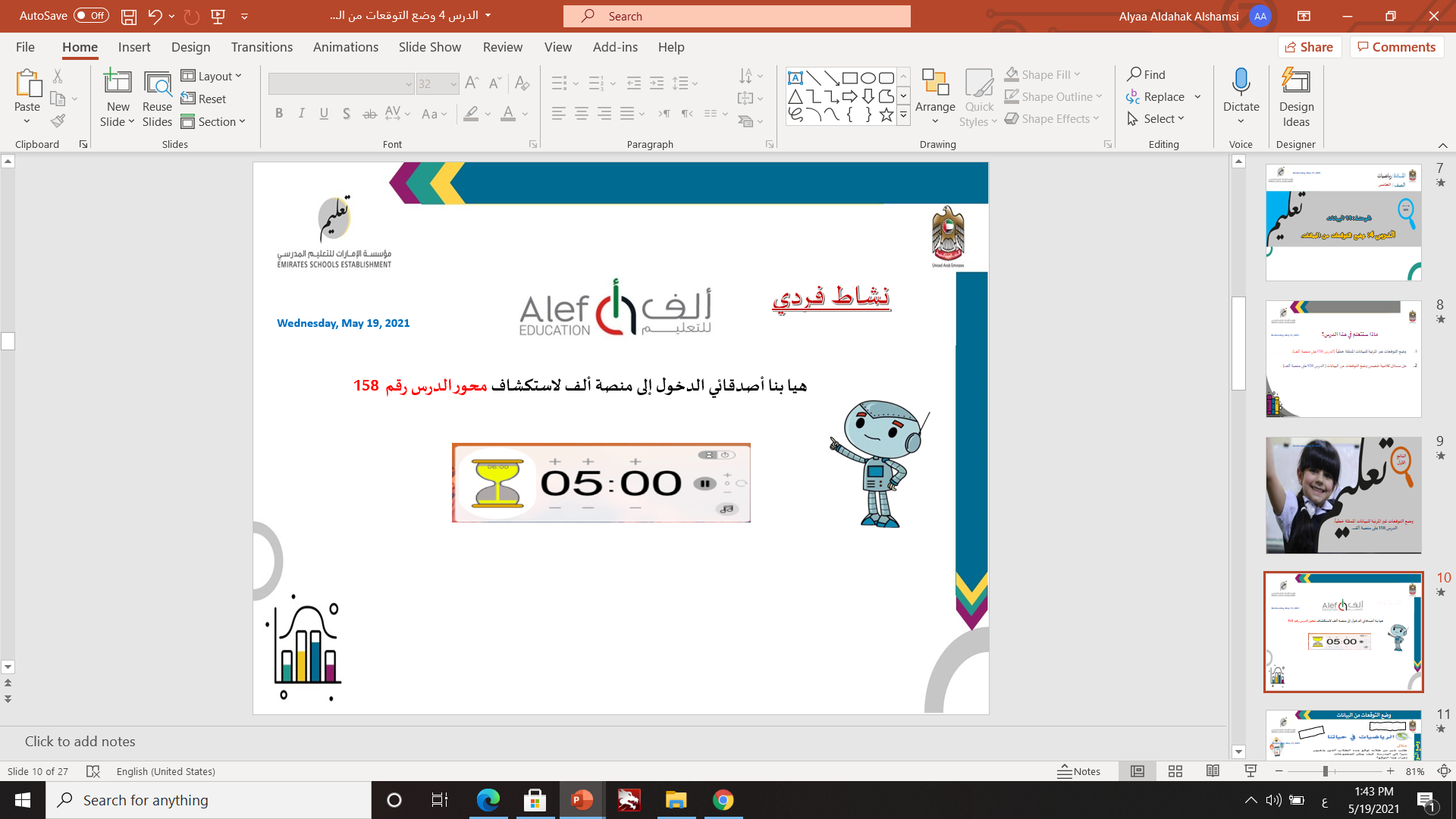 Saturday, October 16, 2021
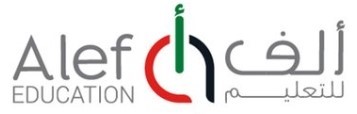 تهيئة حافزة
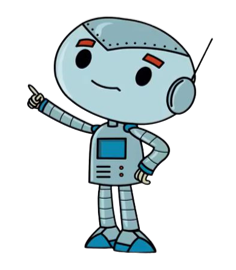 قسمة الأعداد الكبيرة
هيا بنا أصدقائي الدخول إلى منصة ألف لمشاهدة الفيديو ثم فقرة المناقشة ومن ثم الانتقال إلى تحقق من فهمك
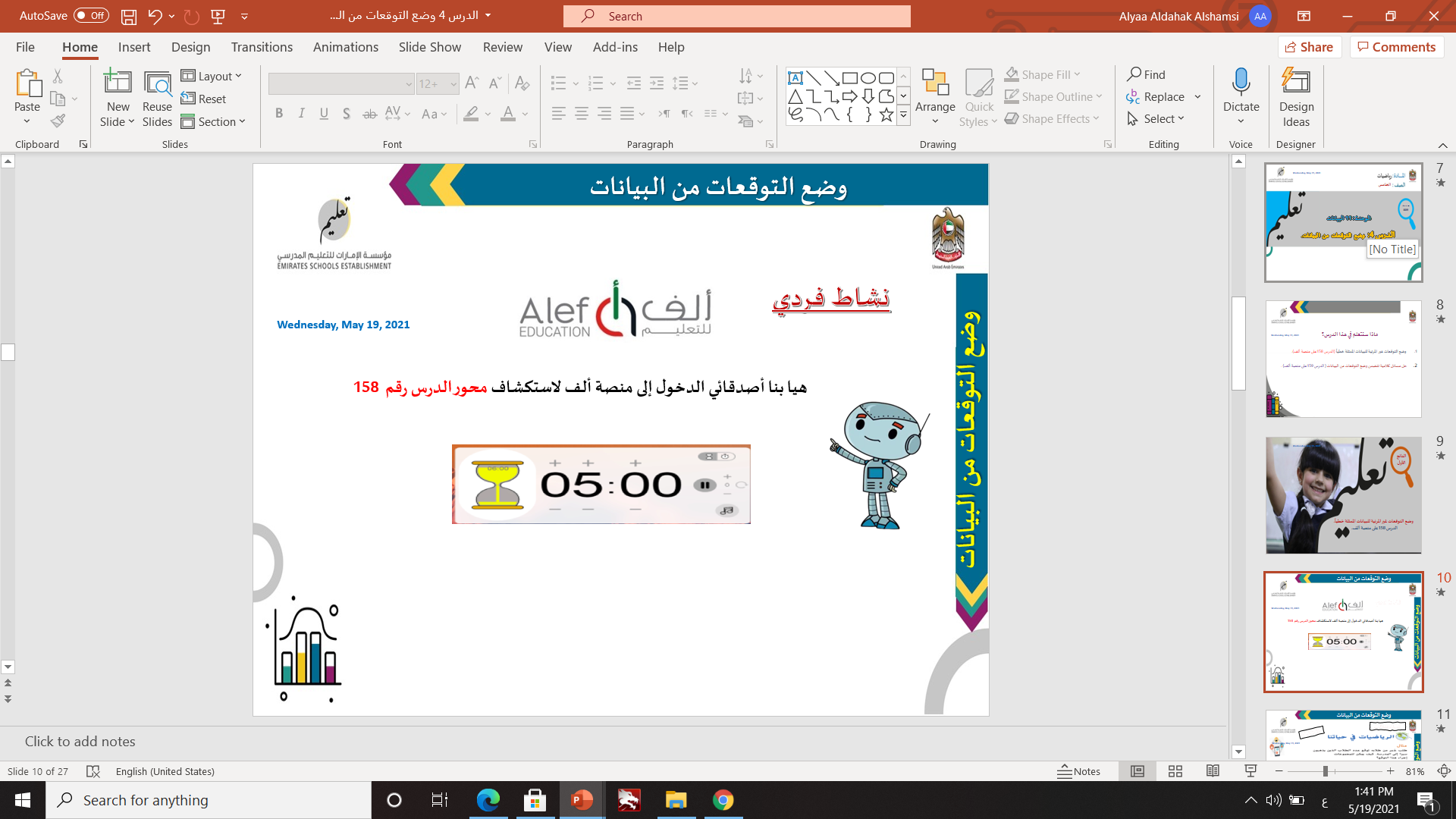 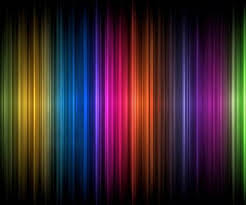 تهيئة حافزة
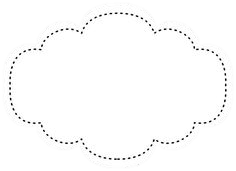 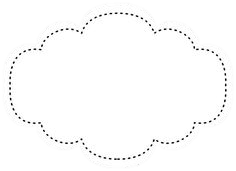 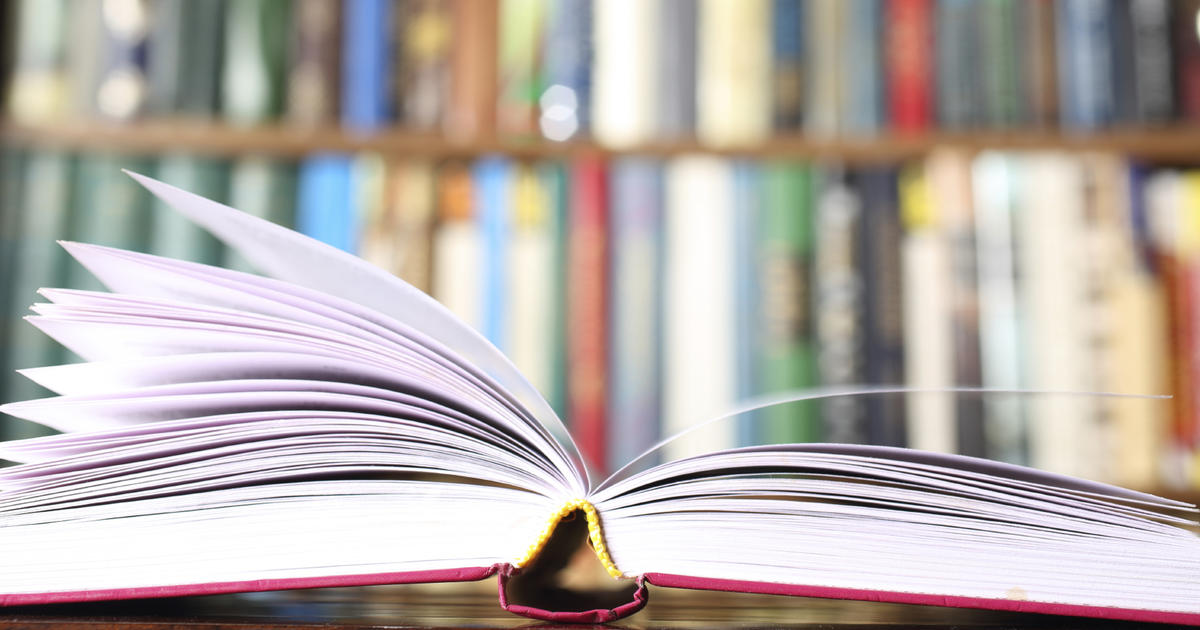 ناتج التعلم :
قسمة الأعداد الكبيرة على عدد مكون من رقمين
عنوان الدرس: 
قسمة الاعداد الكبيرة
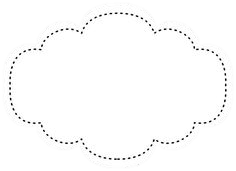 هيا نمرح مع بطاقات الأونو
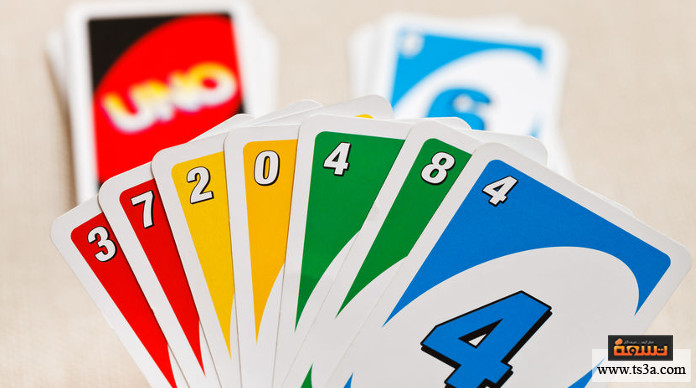 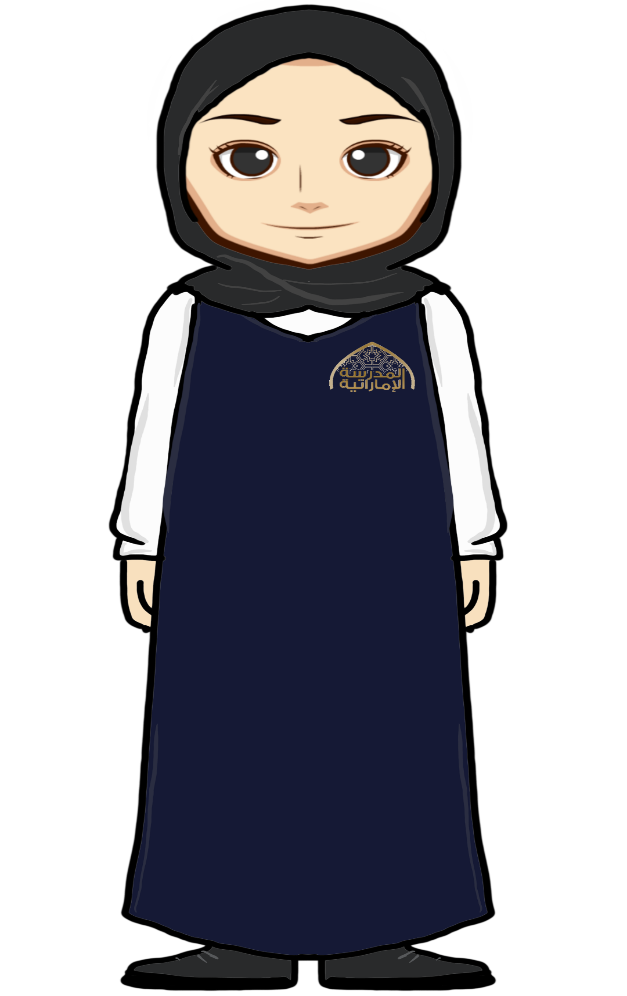 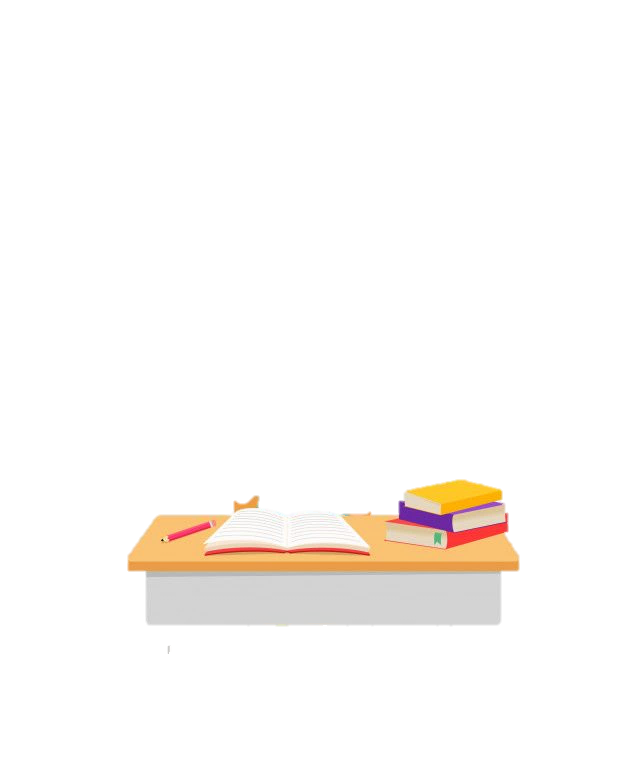 قدر ناتج القسمة
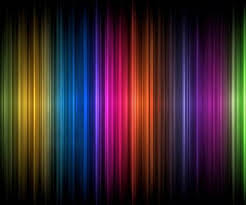 تهيئة حافزة
1
2
3
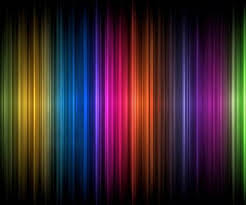 تهيئة حافزة
= 7 × 5
1
35
البداية
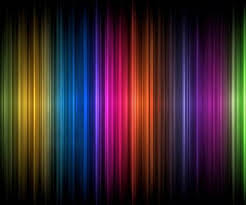 تهيئة حافزة
= 8 × 4
2
32
البداية
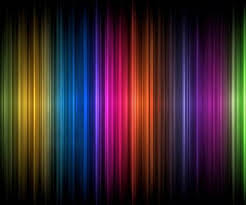 تهيئة حافزة
= 9 × 3
3
27
البداية
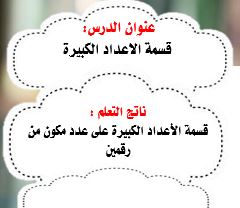 أولاً
الرياضيات في حياتنا
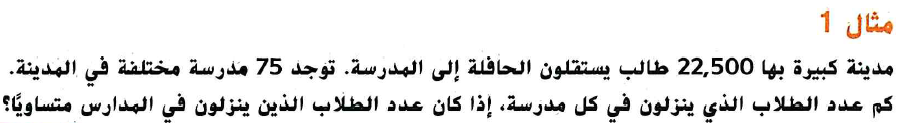 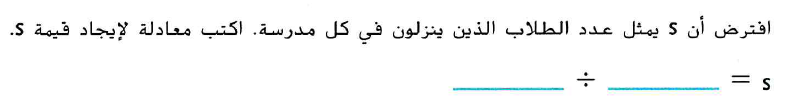 75
22,500
صفحة: 277
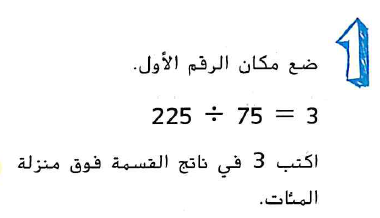 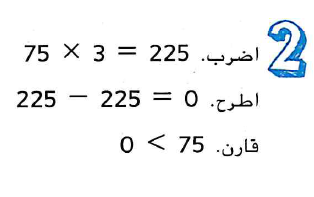 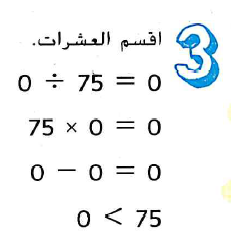 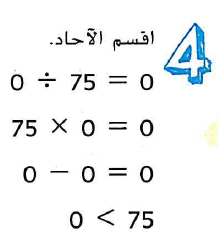 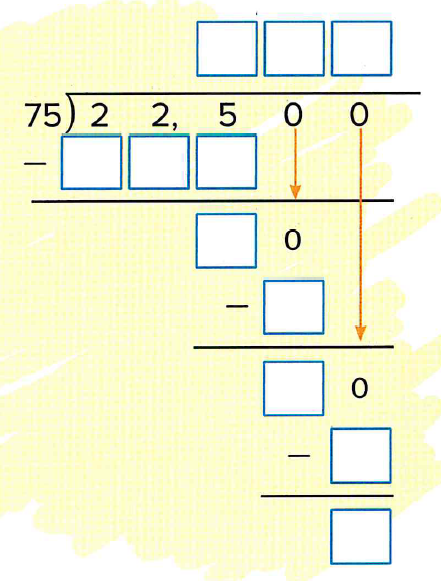 3
0
0
2
2
5
0
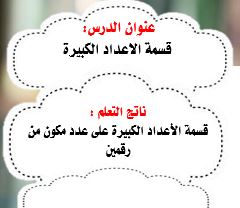 0
0
0
0
صفحة: 277
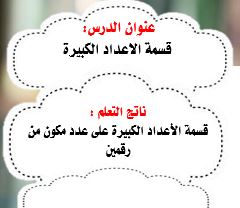 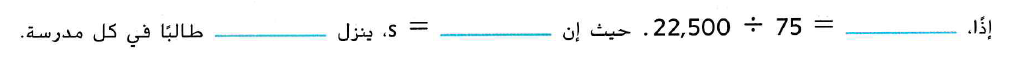 300
300
300
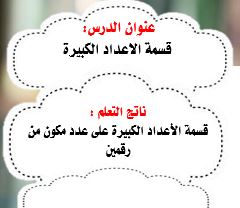 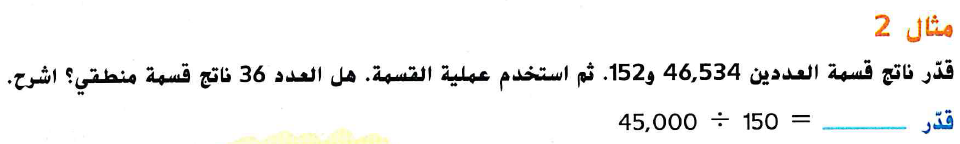 300
صفحة: 278
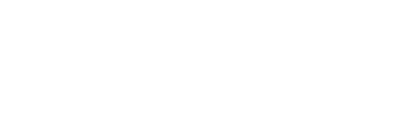 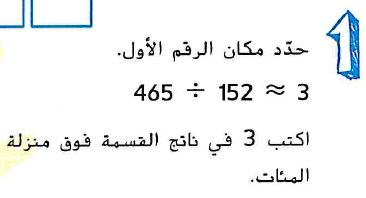 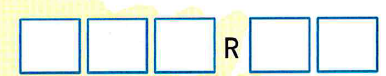 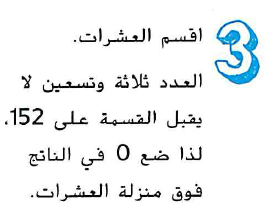 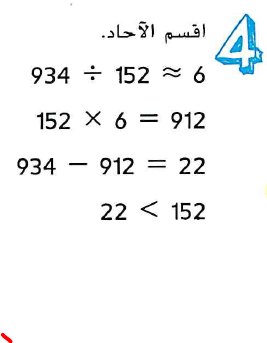 0
3
6
2
2
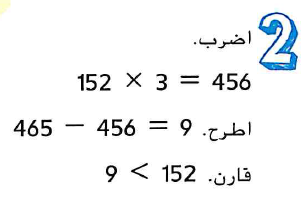 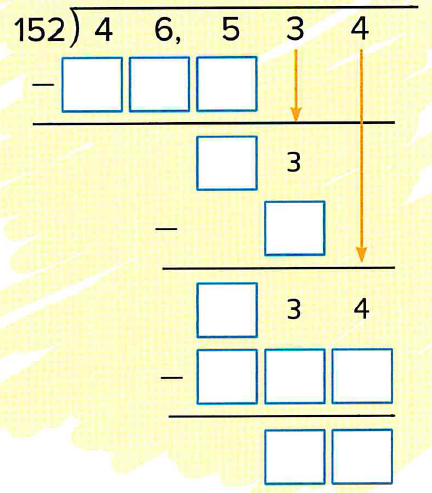 5
4
6
9
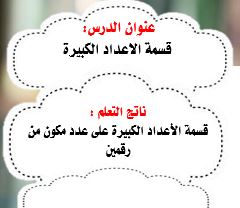 0
9
1
9
2
2
2
صفحة: 278
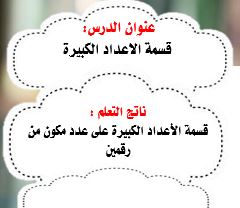 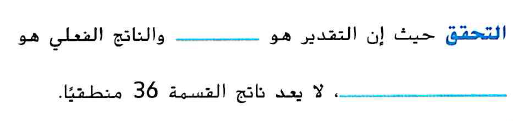 300
306R22
306
صفحة: 278
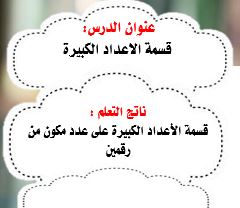 ثانياً
تمرين موجه
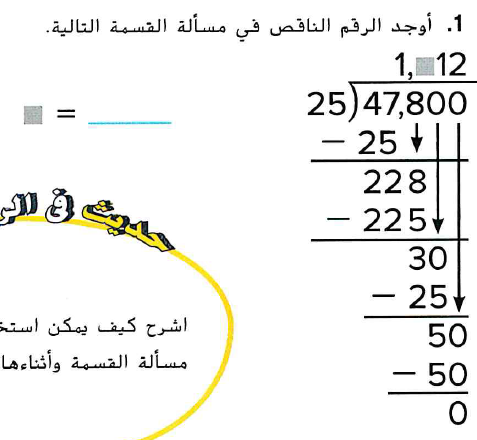 9
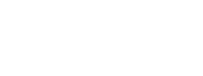 صفحة: 278
ثالثاً
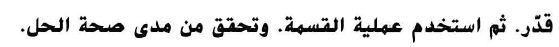 تمارين ذاتيه
2
3
8
6
1
3
R
1
8
0
9
8
8
3
7
13 6
51
10
51
17
40
91,988
14,637
102
408
1
1
17
153
0
35
35
91988 ÷ 51 =
100000÷  50 = 2000
صفحة: 279
14637 ÷ 17 =
14000 ÷ 20 = 700
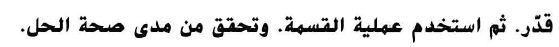 5
6
7
0
6
4
7
1
1
0
2
3
372
364
93
52
43,803
36,712
66
3
651
312
9
93
0
0
36712 ÷ 52 =
35000÷  50 = 700
صفحة: 279
43800 ÷ 100 = 438
43803 ÷ 93 =
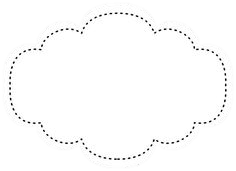 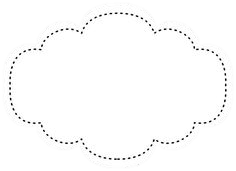 التقييم الذاتي
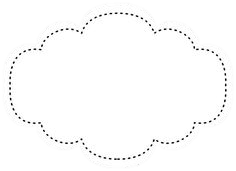 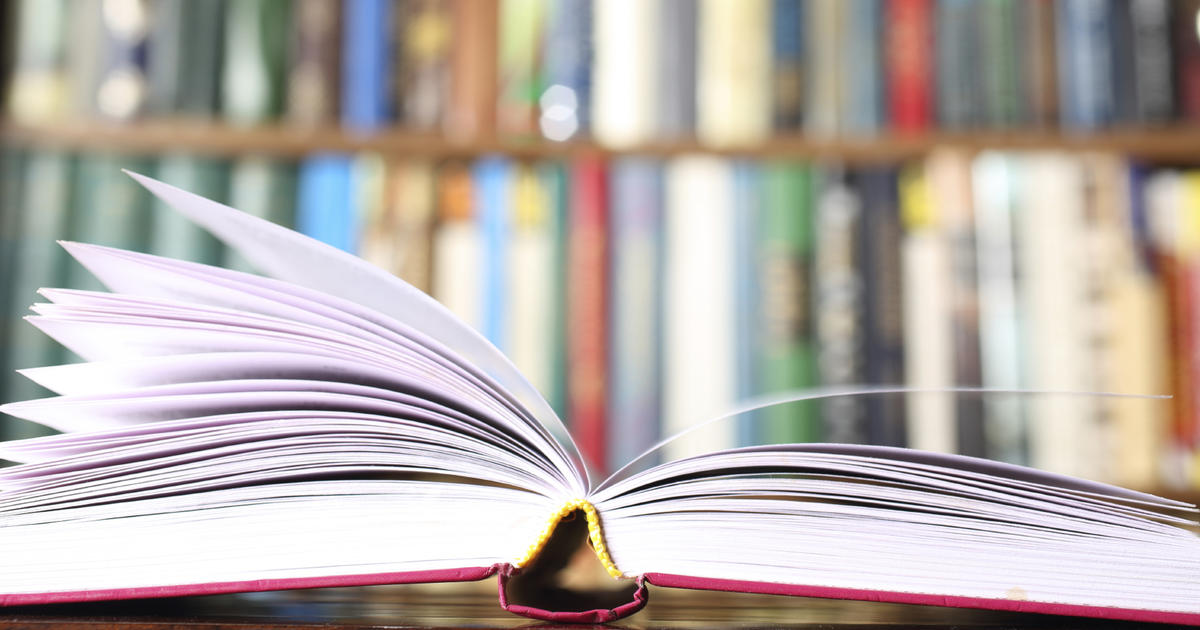 عنوان الدرس: 
قسمة الاعداد الكبيرة
ناتج التعلم :
قسمة اعداد كبيرة على عدد من رقمين
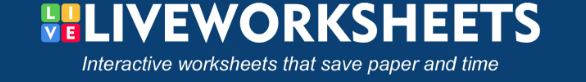 تحقق من فهمك
https://www.liveworksheets.com/tq1258749dm
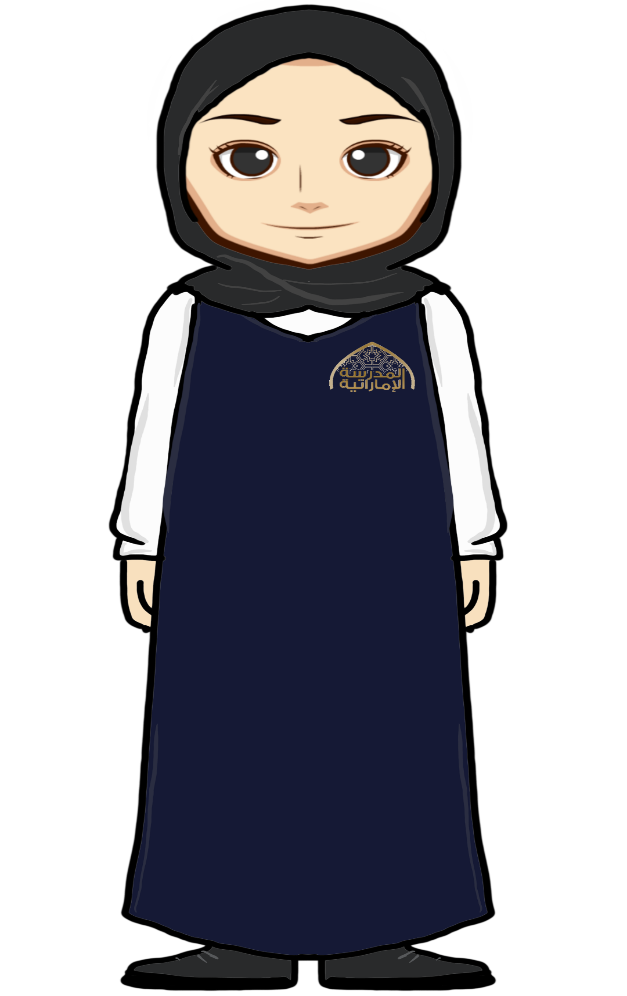 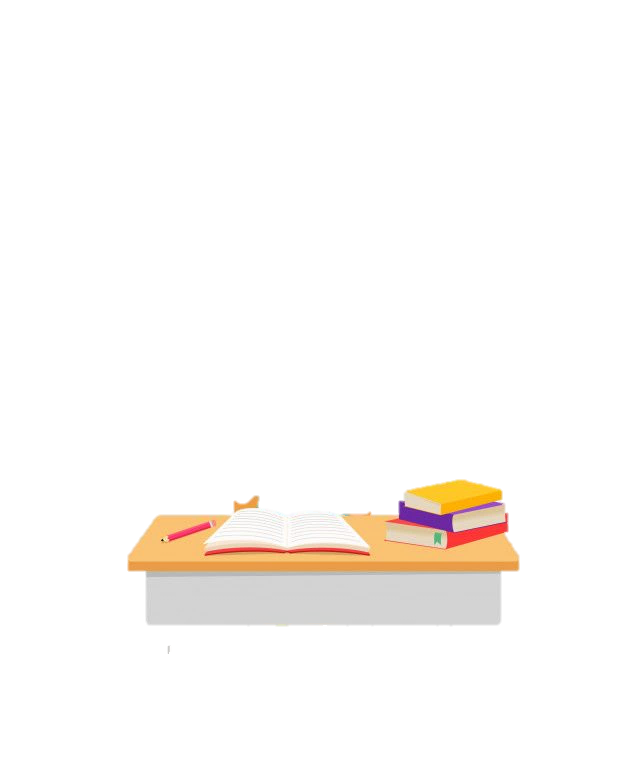 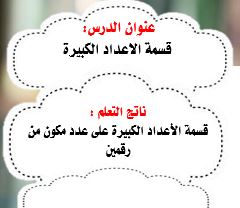 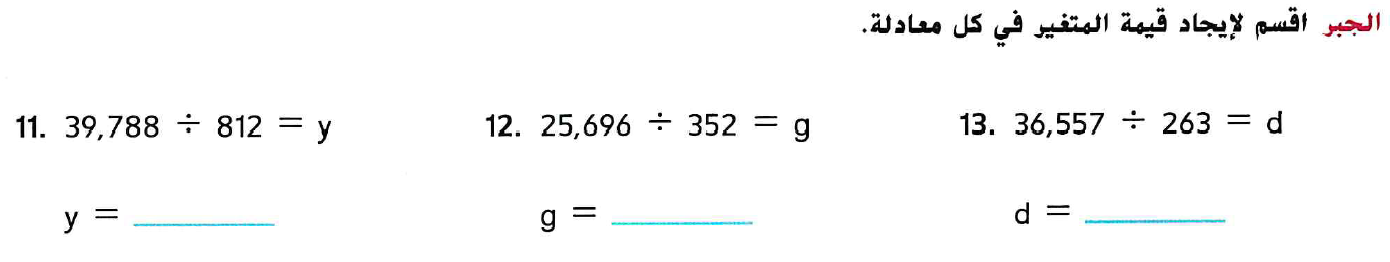 66R
966R4
605R25
صفحة: 279
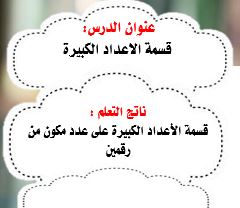 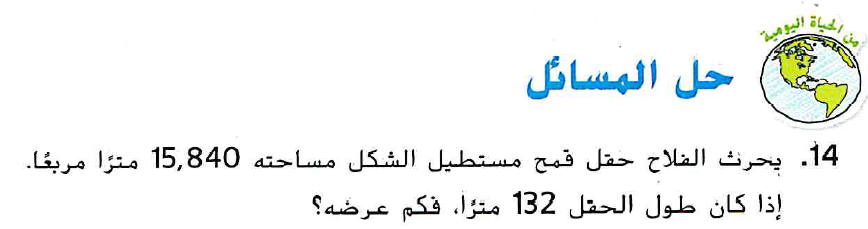 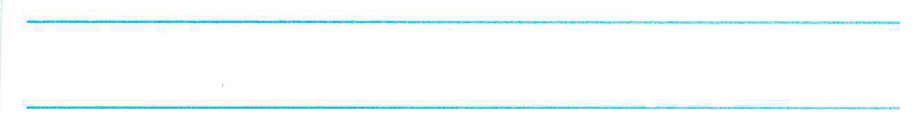 صفحة: 280
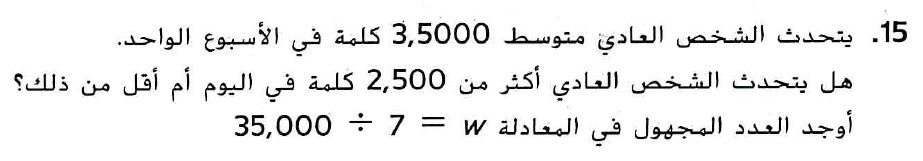 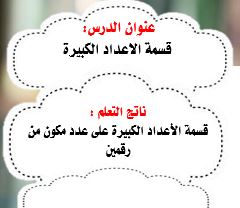 يتحدث الشخص أكثر من 2,500  كلمة في اليوم
صفحة: 280
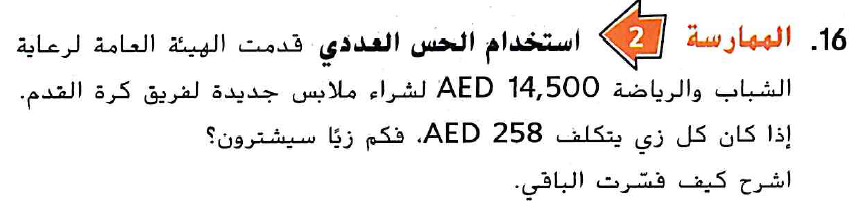 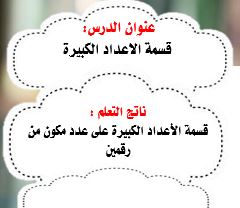 سوف يتم شراء 56 زي رياضي ويتبقى 52 درهم لاتكفي لشراء زي رياضي آخر
صفحة: 280
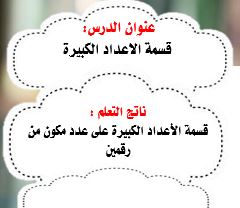 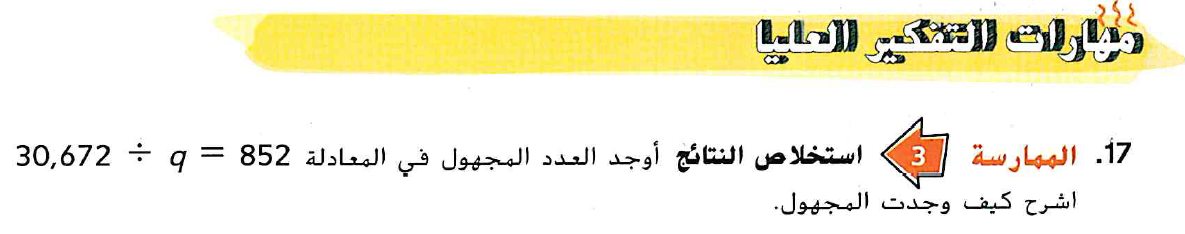 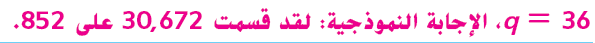 صفحة: 280
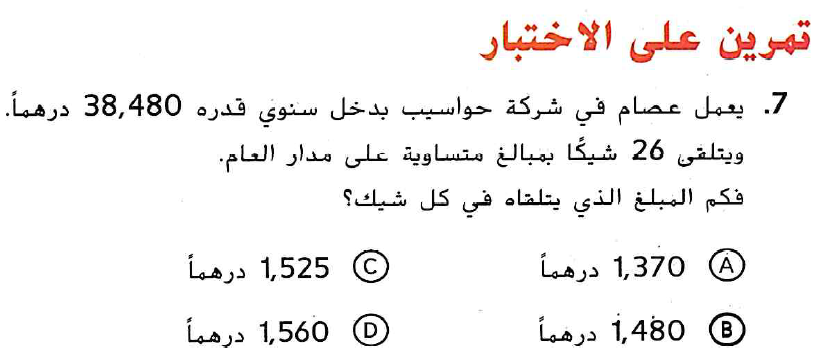 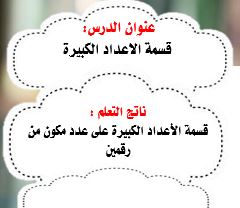 صفحة: 282